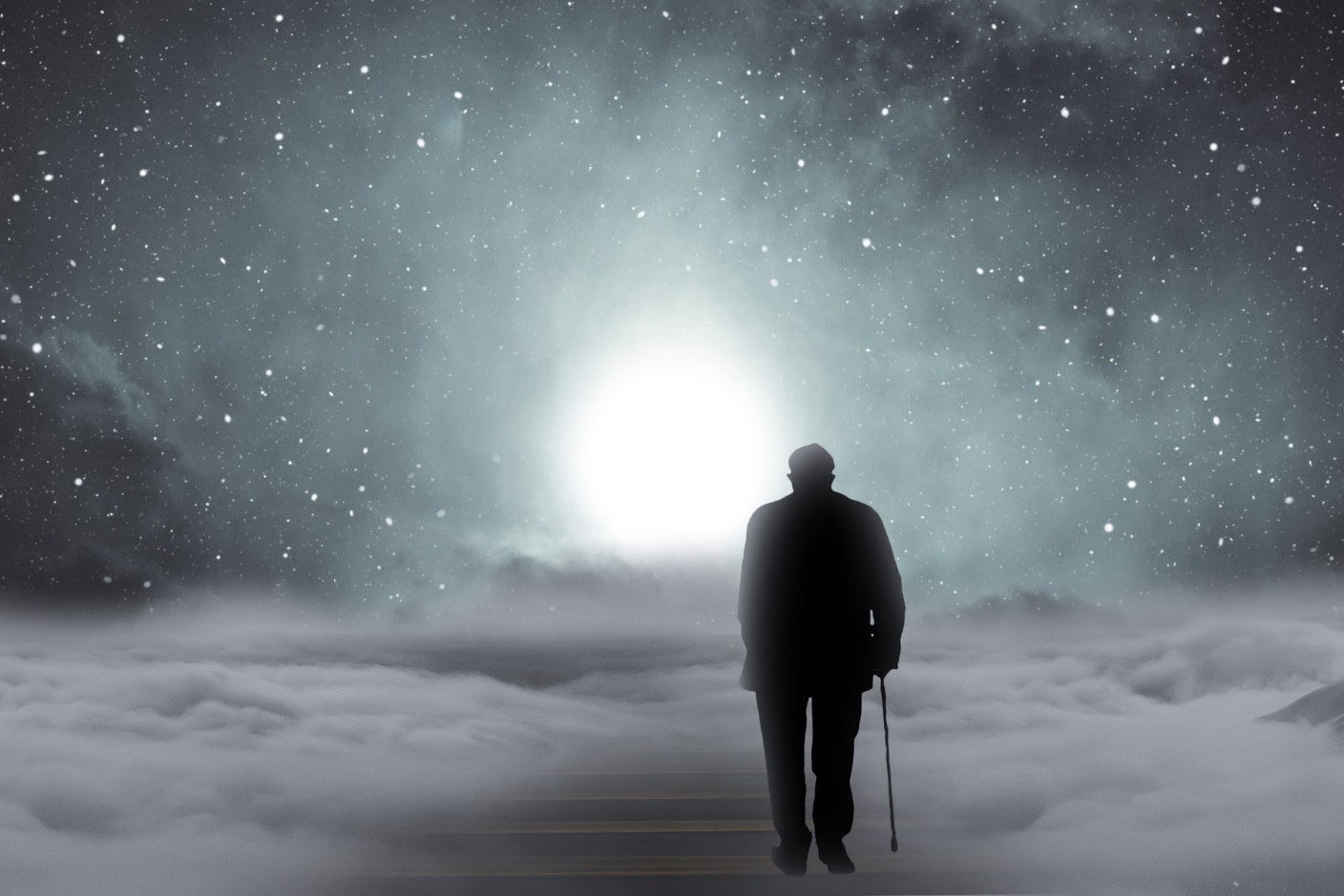 An Evening with Isaiah
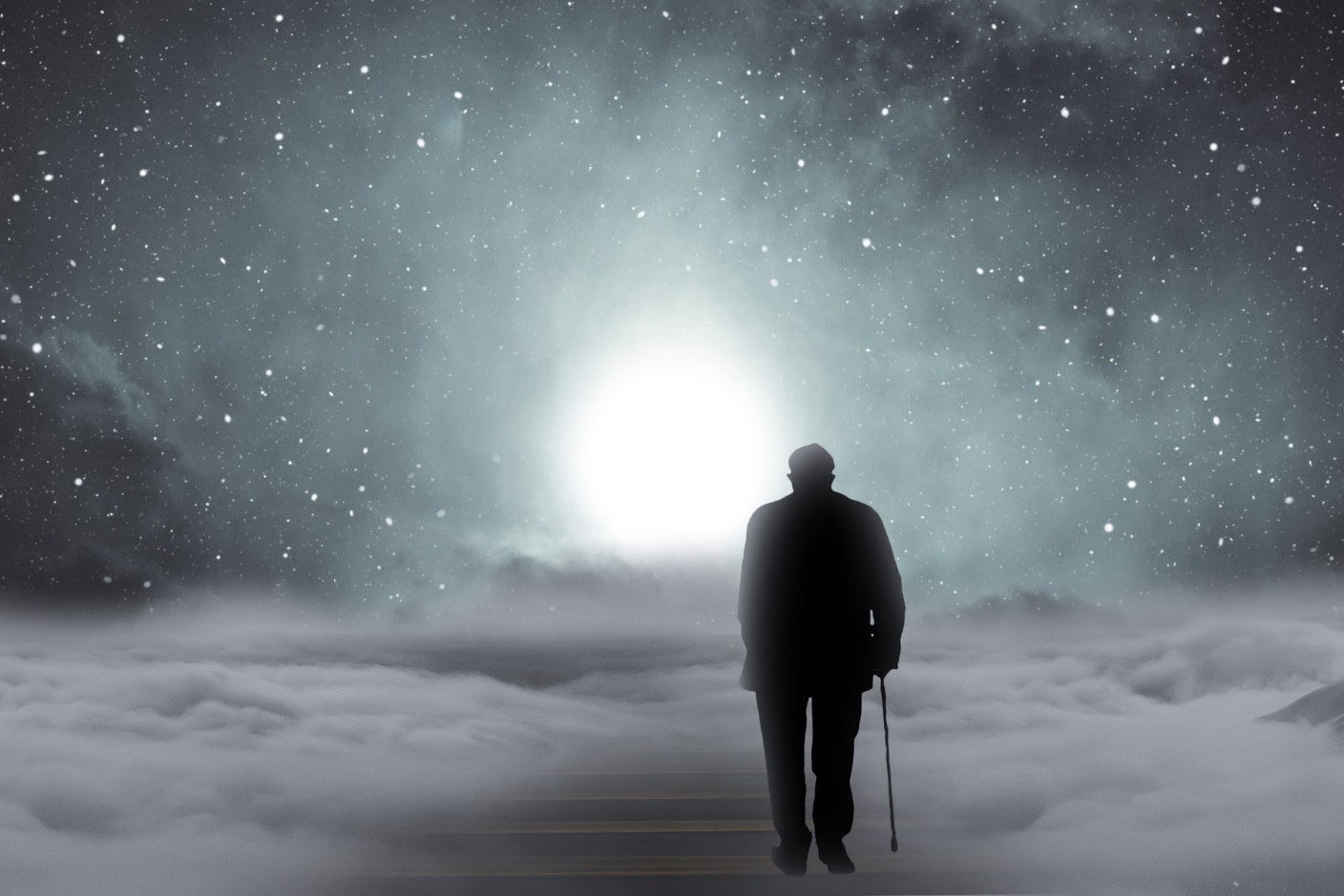 Opening: Special Music Title goes here
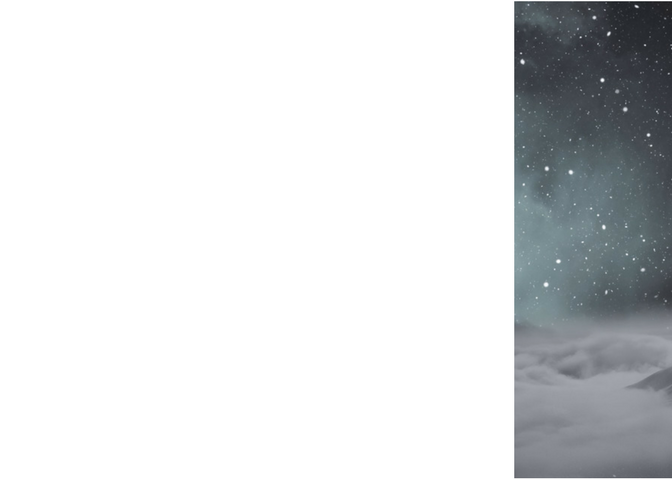 O Come, O Come, Emmanuel – v. 1
 


O come, O come, Emmanuel, And ransom captive Israel
That mourns in lonely exile here, Until the Son of God appear
Rejoice! Rejoice! Emmanuel Shall come to thee, O Israel.
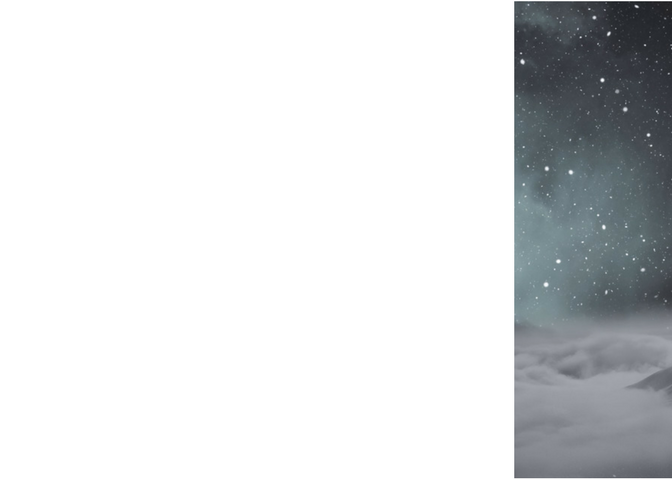 O Come, O Come, Emmanuel – v. 2
 


O come, O Root of Jesse, free Your own from Satan’s tyranny
From depths of hell your people save, 

and bring them vict’ry o’er the grave
Rejoice! Rejoice! Emmanuel Shall come to thee, O Israel.
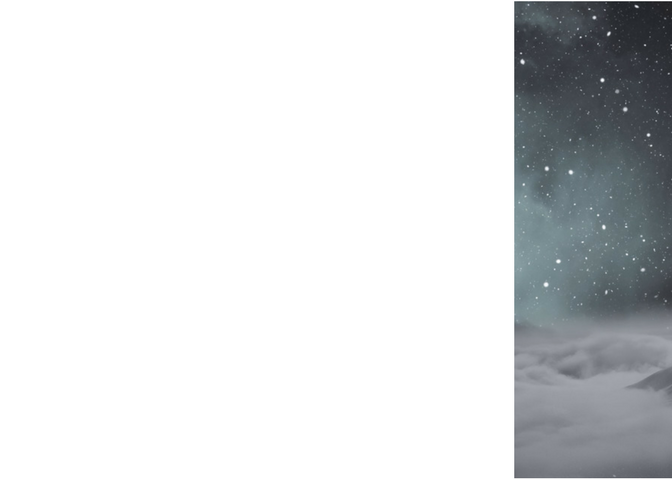 O Come, O Come, Emmanuel – v. 3
 


O come, O Day-Spring, from on high, 

And cheer us by your drawing nigh;
Disperse the gloomy clouds of night, 

And death's dark shadows put to flight.
Rejoice! Rejoice! Emmanuel Shall come to thee, O Israel.
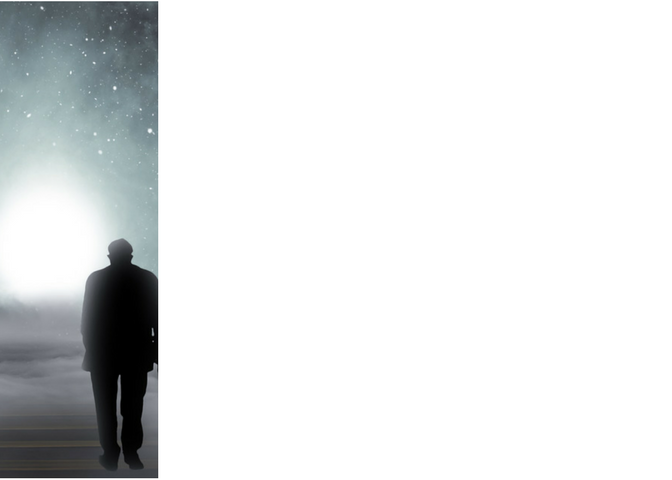 Opening Litany 


Leader:  Oh Lord, how shall we greet you and welcome you tonight?

Group:  We’ve gathered here to praise you, O Christ Child, our delight.

Leader:  Lord, draw us to the manger to see the Savior’s face,

Group:  Remind us that we need you and fill us with your grace.
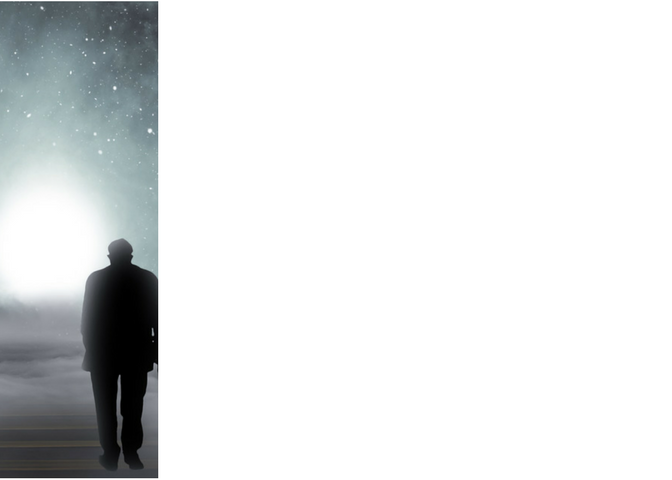 Leader:  In love you dwelt among us, a man that we could see

Group:  Our Brother, Teacher, Savior, you came to set us free

Leader: Oh, love beyond all telling, the Lord has brought us grace!
 
Group:  Now righteous and forgiven, we dwell in Love’s embrace,

 Amen.
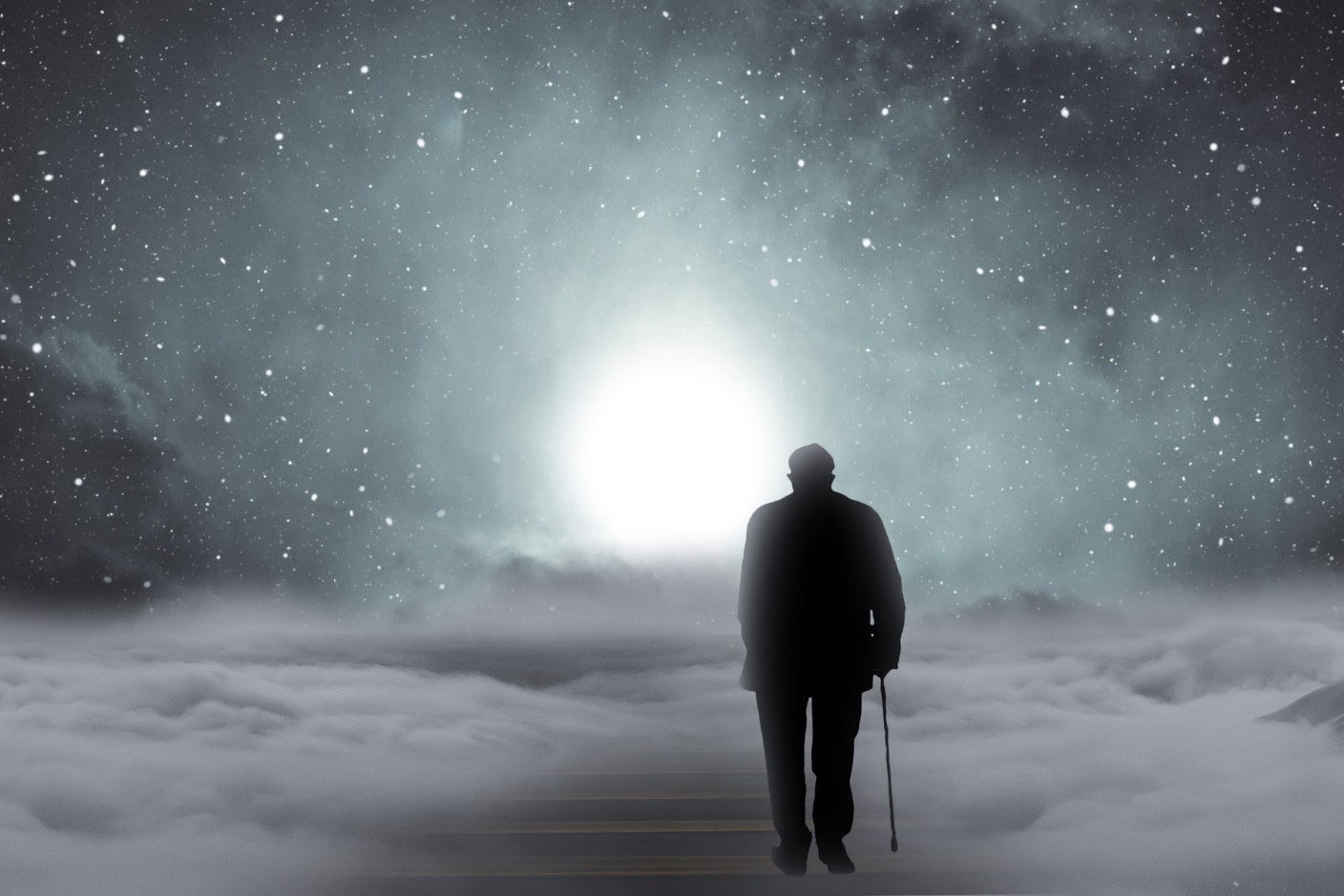 An Evening with Isaiah
Advent Candle Lighting





The people walking in darkness have see a great light.
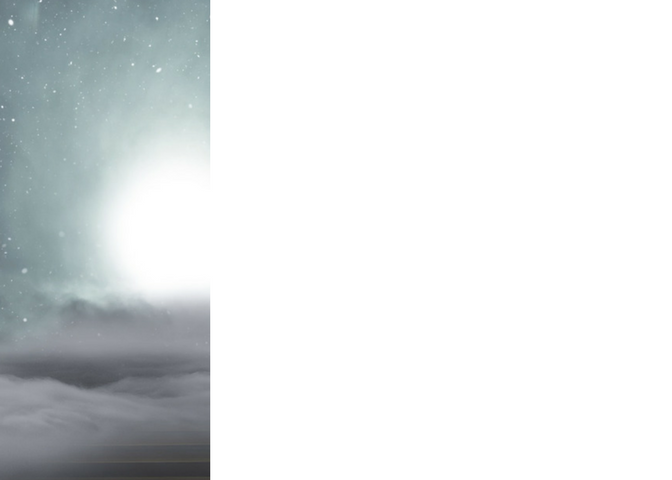 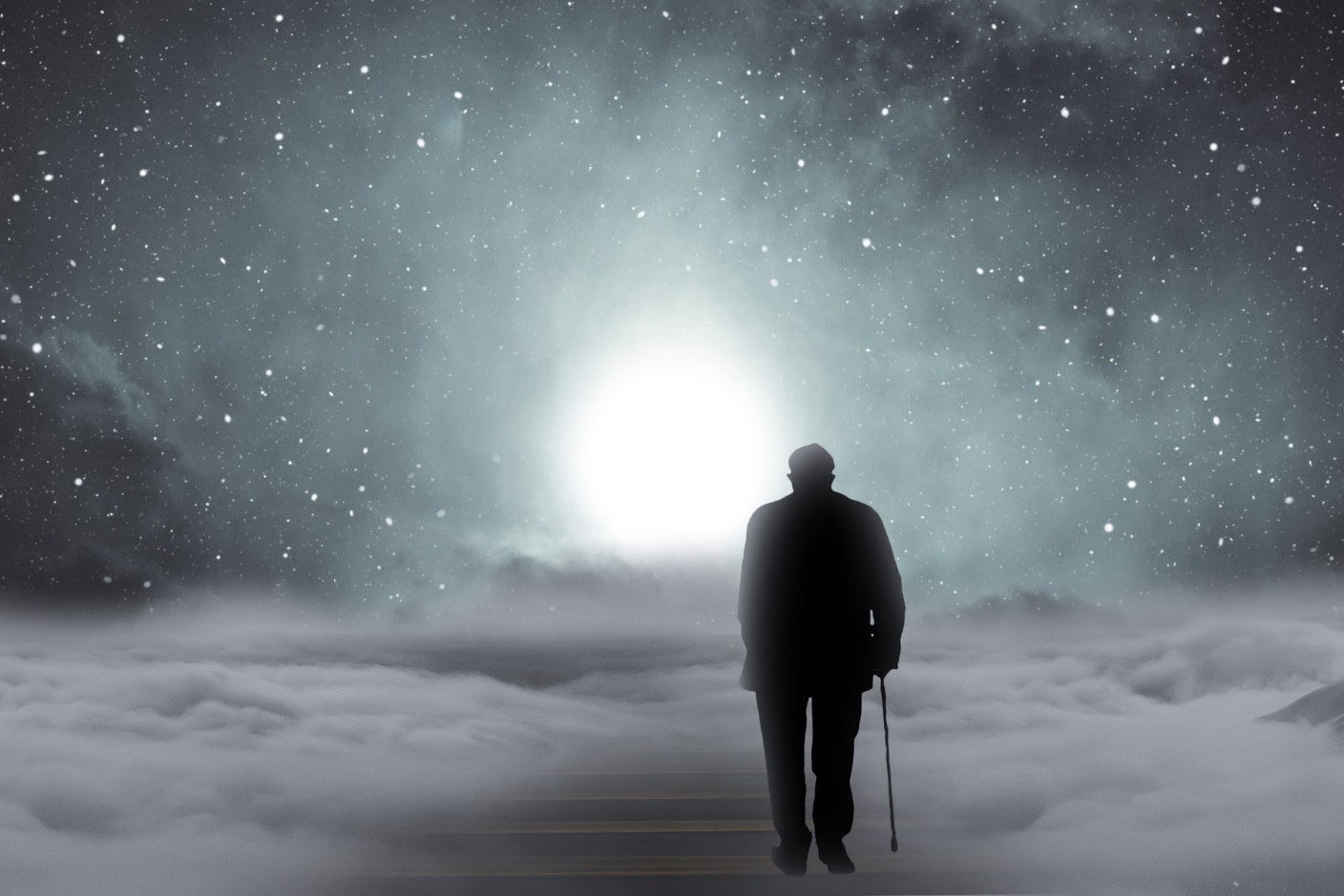 Special Music Title goes here
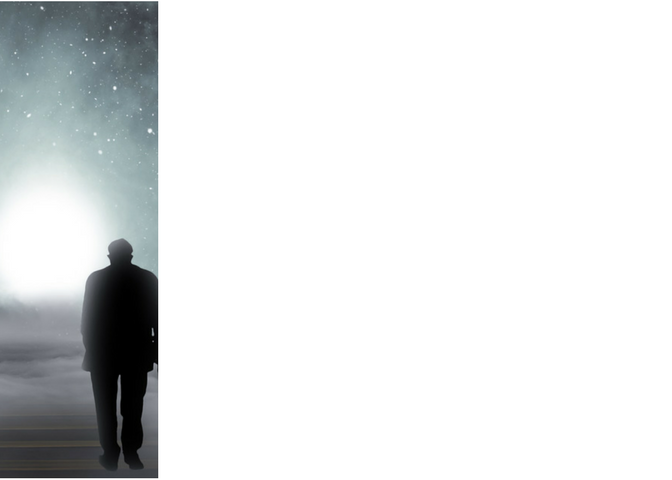 Responsive Verses from Isaiah


L:	Therefore, the Lord himself will give you a sign: 

G:	The virgin will conceive and give birth to a son, 	and will call him Immanuel.

L: 	A shoot will come up from the stump of Jesse; 

G:	from his roots a Branch will bear fruit.
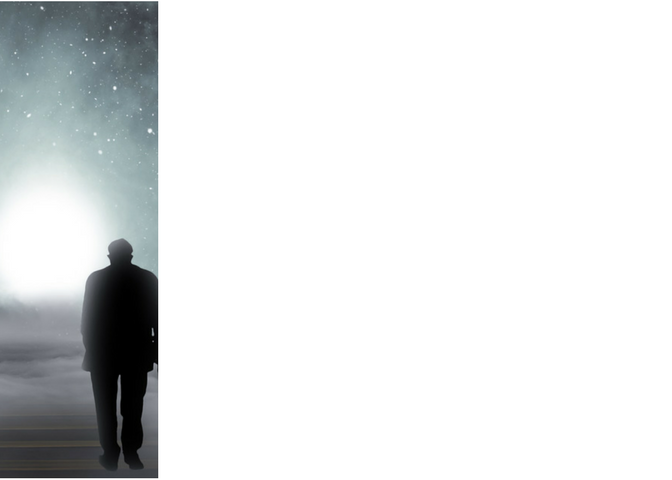 L:	The Spirit of the Lord will rest on him—the Spirit of wisdom and   	of understanding, the Spirit of counsel and of might.

G:	Righteousness will be his belt and faithfulness the sash 
	around his waist.

L:	Arise, shine, for your light has come, and the glory of 	the Lord rises upon you.

G: 	See, darkness covers the earth and thick darkness is over the 	people,
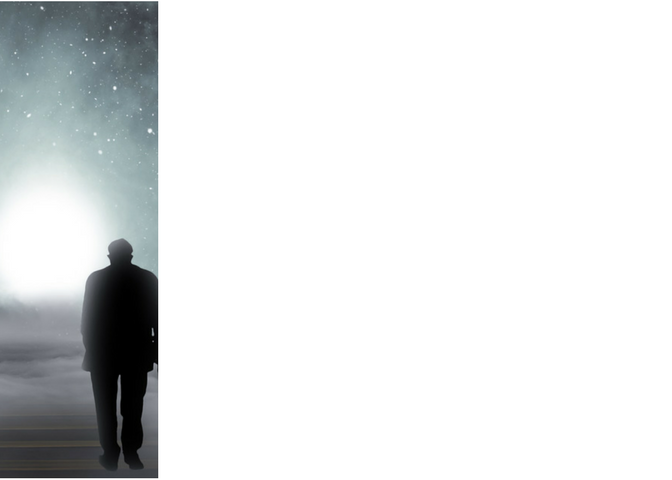 L: 	but the Lord rises upon you and his glory appears over you.

G: 	Nations will come to your light, and kings to the brightness of 	your dawn.

L: 	I, the Lord, have called you in righteousness;

G: 	I will make you to be a covenant for the people and a light for 	the Gentiles,
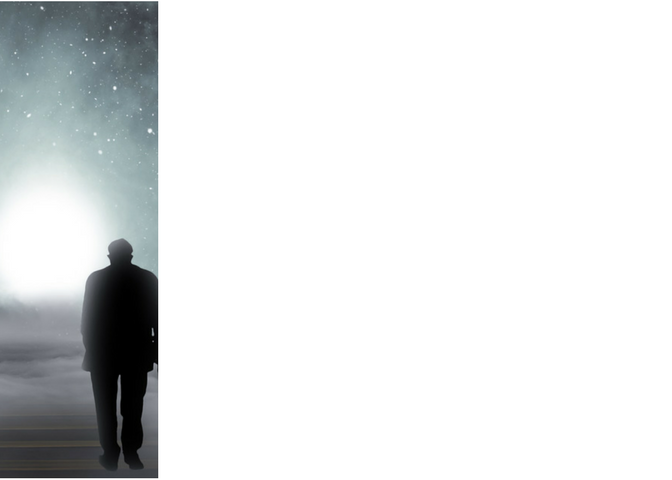 L: 	to open eyes that are blind, to free captives from prison,

G:  	and to release from the dungeon those who sit in darkness.

L:	The people walking in darkness have seen a great light;

G:	on those living in the land of deep darkness a light has 	dawned.
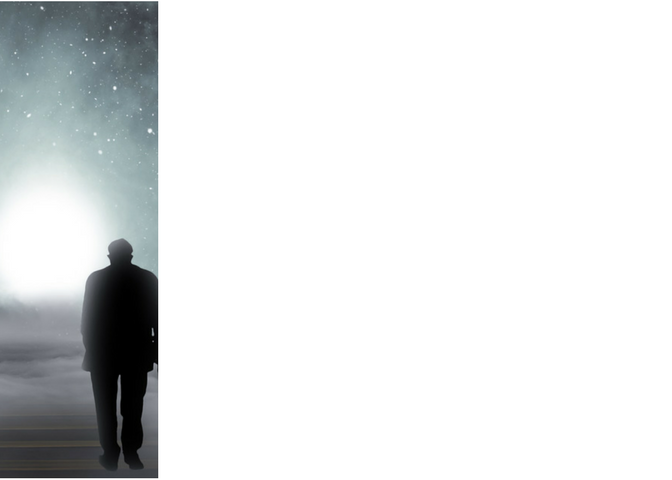 L: 	For to us a child is born, to us a son is given, and the 	government will be on his shoulders.

G: 	And he will be called Wonderful Counselor, Mighty God, 	Everlasting Father, Prince of Peace.

L: 	 Of the greatness of his government and peace there will be no 	end. He will reign on David’s throne and over his kingdom, from 	that time on and forever.

G: 	The zeal of the Lord Almighty will accomplish this.
Advent Candle Lighting





Darkness covers the earth 
but the LORD rises upon you and His glory appears over you.
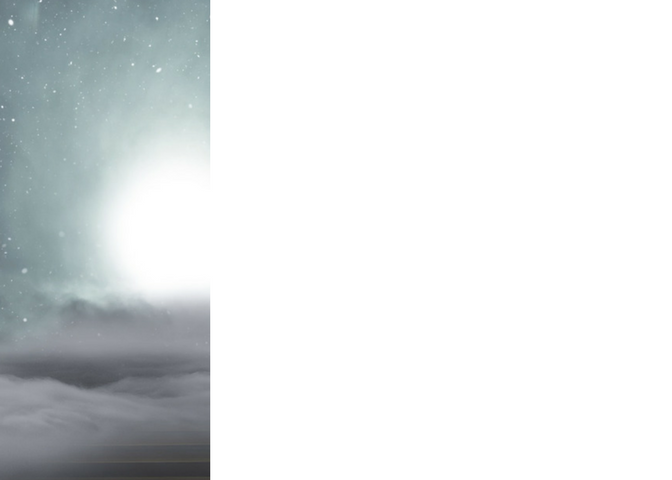 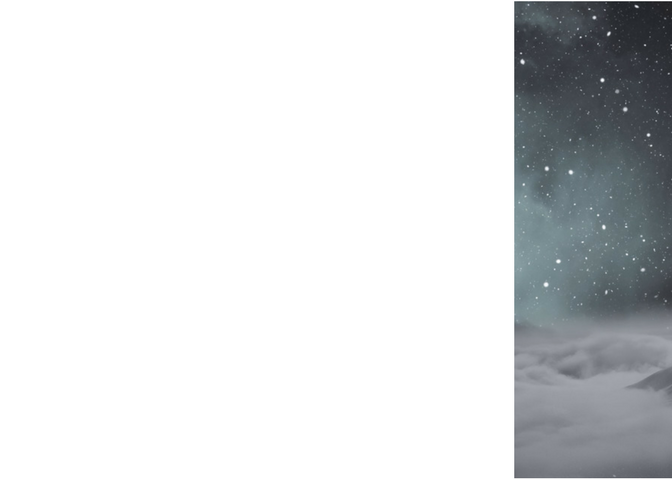 The People that in Darkness Sat– v. 1
 


The people that in darkness sat 
A glorious light have seen;

The light has shone on them who long 

In shades of death have been, In shades of death have been
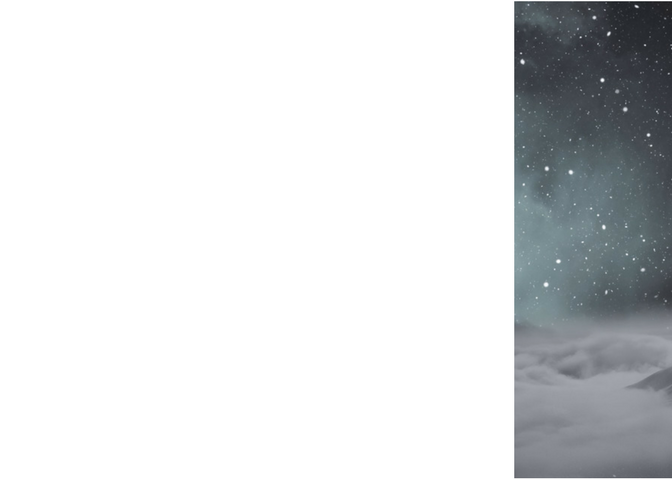 The People that in Darkness Sat– v. 2
 


To us a child of hope is born

To us a son is giv’n

And on his shoulders ever rests

All pow’r in earth and heav’n, all pow’r in earth and heav’n
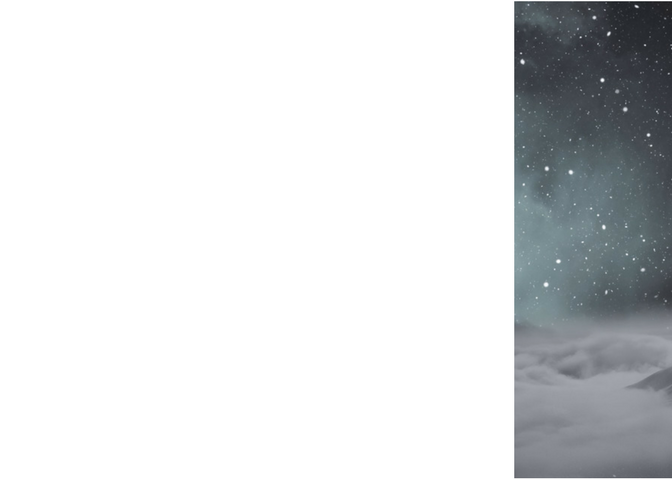 The People that in Darkness Sat– v. 3
 


His name shall be the Prince of Peace

The Everlasting Lord,

The Wonderful, the Counselor

The God by all adored, the God by all adored
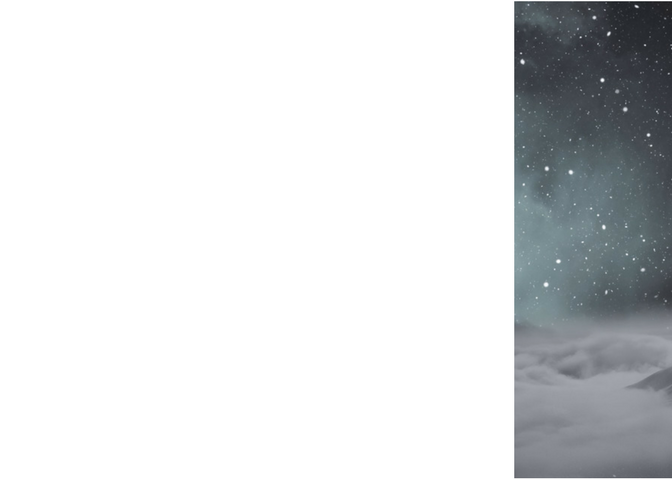 The People that in Darkness Sat– v. 4
 


His righteous government and pow’r
Shall over all extend;

On judgment and on justice based,

His reign shall have no end, His reign shall have no end.
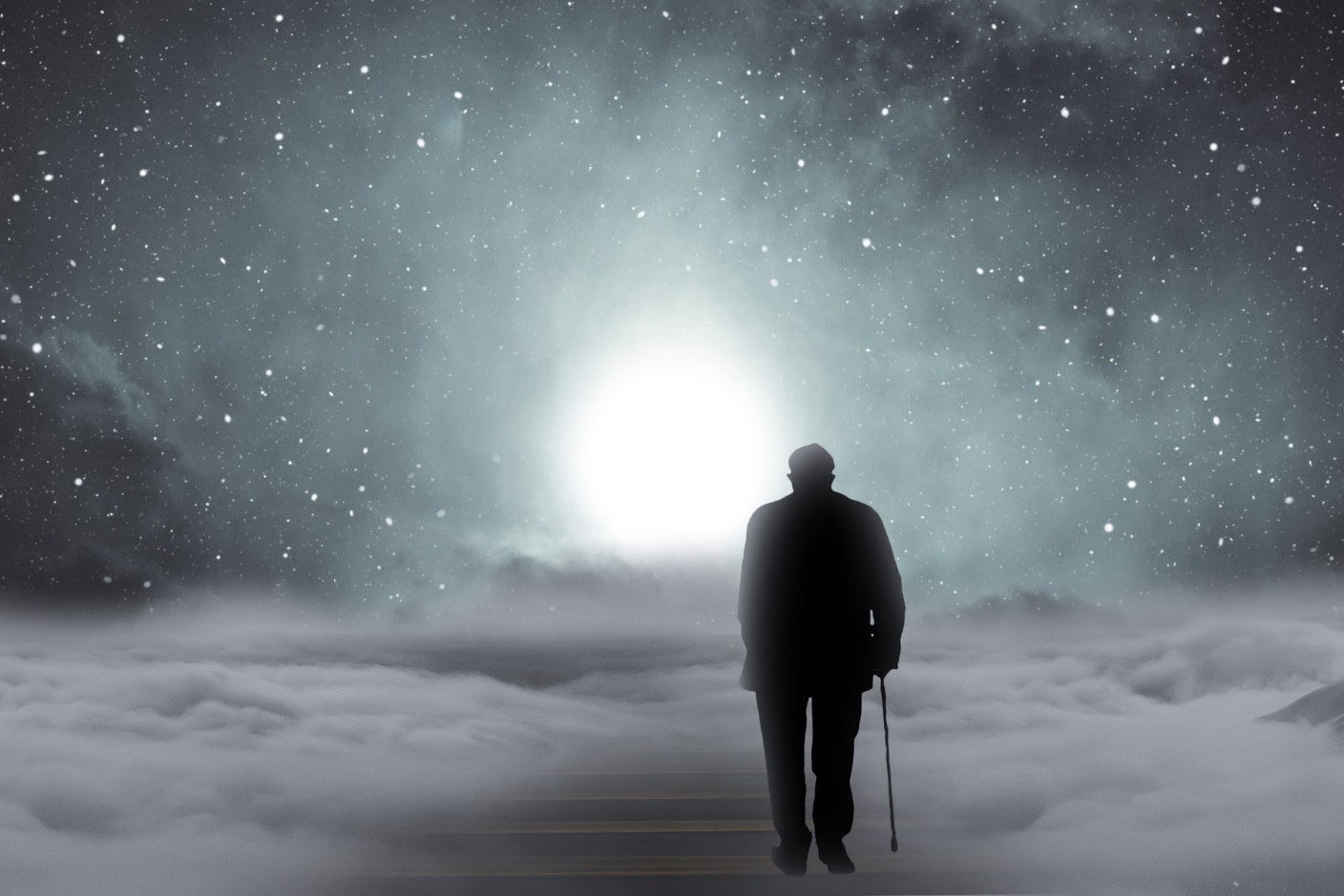 An Evening with Isaiah
Advent Candle Lighting





And he will be called Wonderful Counselor, 
Mighty God, Everlasting Father, Prince of Peace.
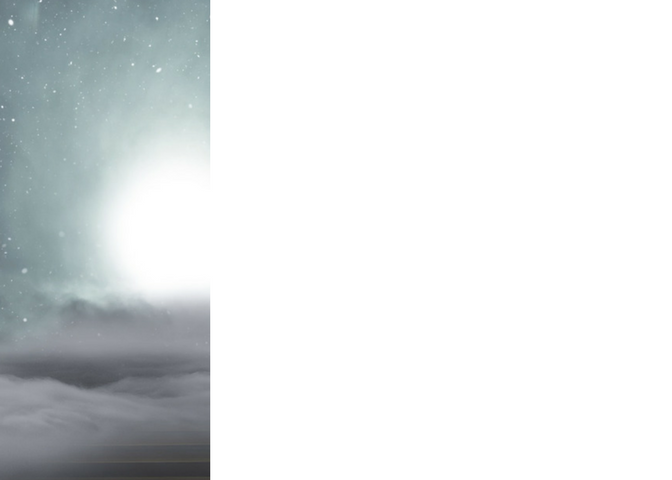 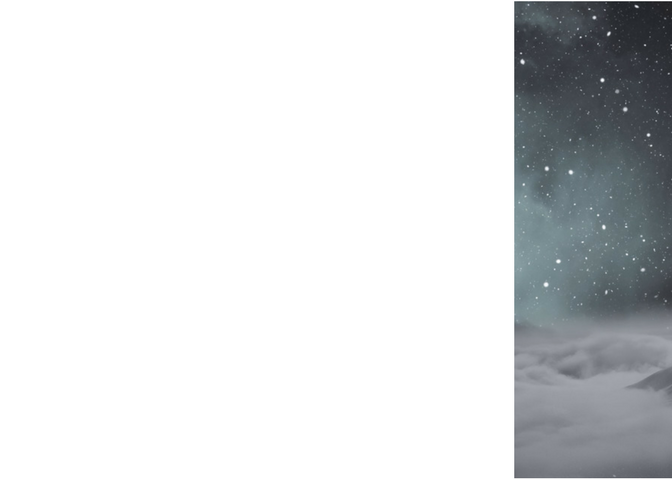 Where Shepherds Lately Knelt– v. 1
 


Where shepherds lately knelt and kept the angel’s word

I come in half belief, a pilgrim strangely stirred

But there is room and welcome there for me (repeat)
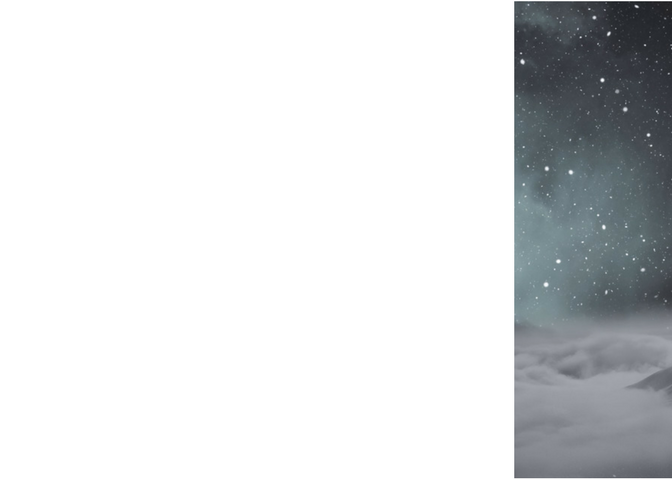 Where Shepherds Lately Knelt– v. 2
 


In that unlikely place I find him as they said

Sweet newborn Babe, how frail and in a manger bed

A still small voice to cry one day for me (repeat)
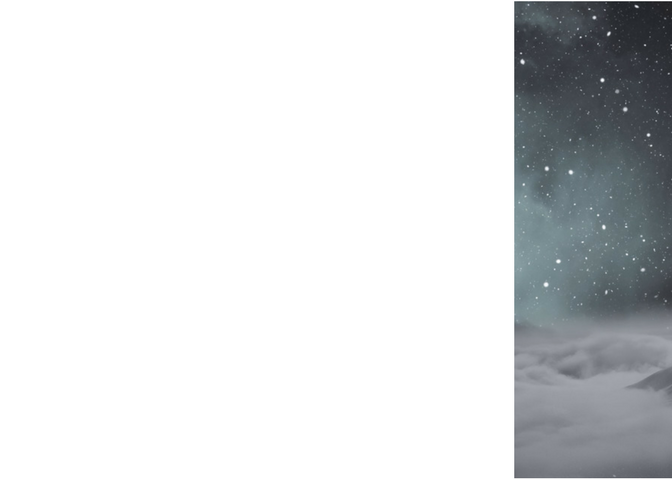 Where Shepherds Lately Knelt– v. 3
 


How should I not have known Isaiah would be there

His prophecies fulfilled, with pounding heart I stare

A child, a son, the Prince of Peace for me (repeat)
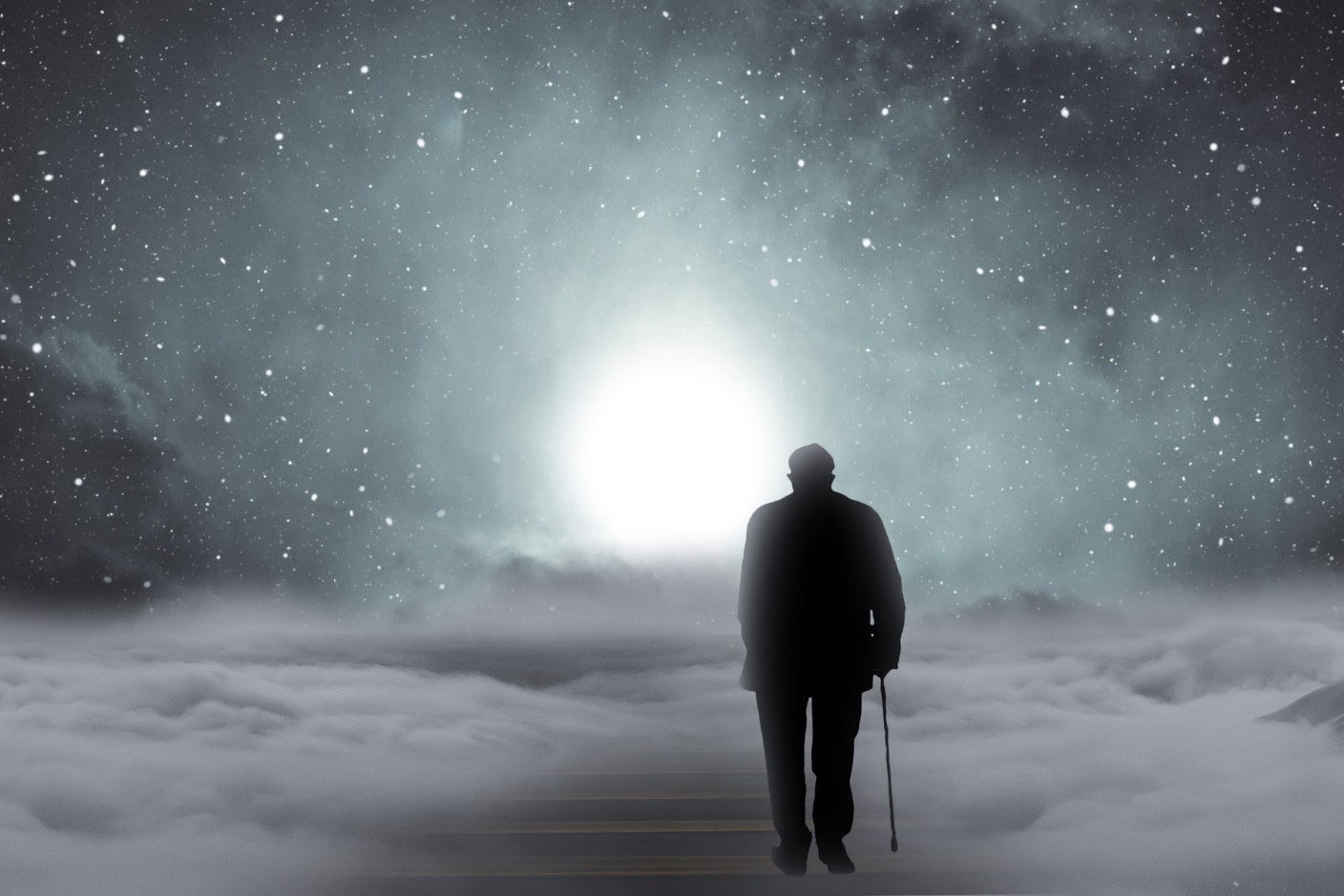 The Red of Your Sin
Advent Candle Lighting





Though your sins are like scarlet, 
they shall be as white as snow;

though they are red as crimson, they shall be like wool.
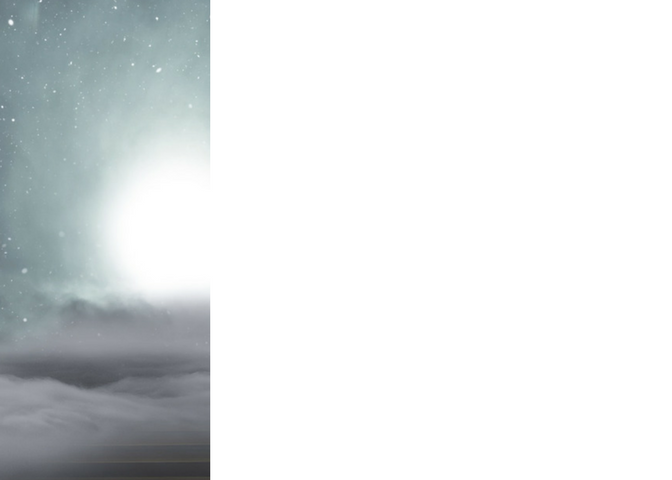 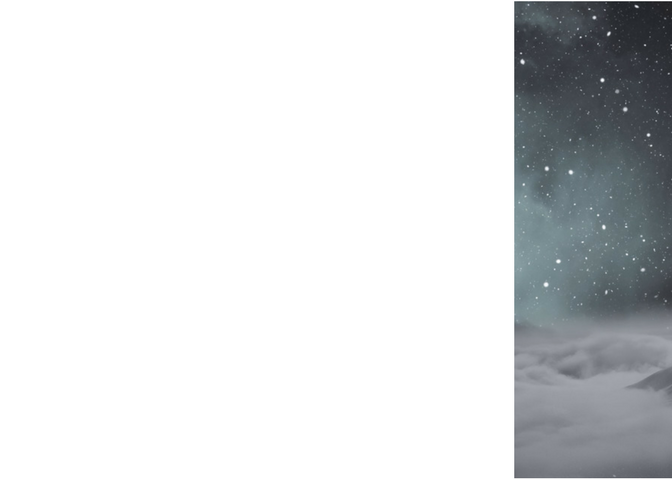 Jesus Sinners Does Receive v. 4

 
Come, O sinners, one and all, Come accept his invitation.

Come, obey his gracious call; Come and take his free salvation!
 
Firmly in these words believe, Jesus sinners does receive.
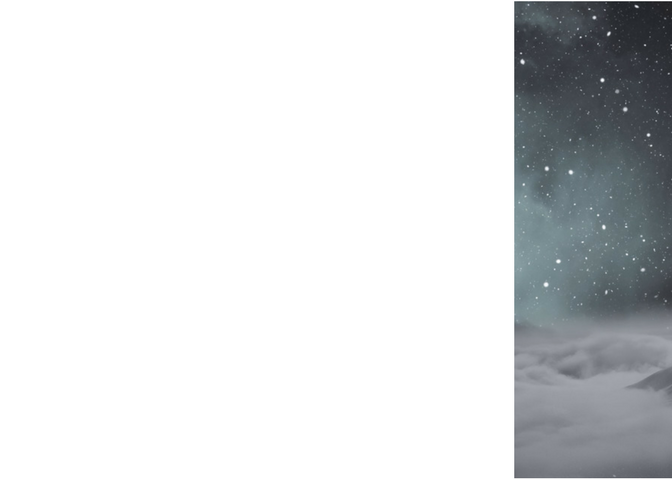 Jesus Sinners Does Receive v. 6

 
Oh how blest it is to know, Were as scarlet my transgression,

It shall be as white as snow By your blood and bitter passion,

For these words I do believe Jesus sinners does receive
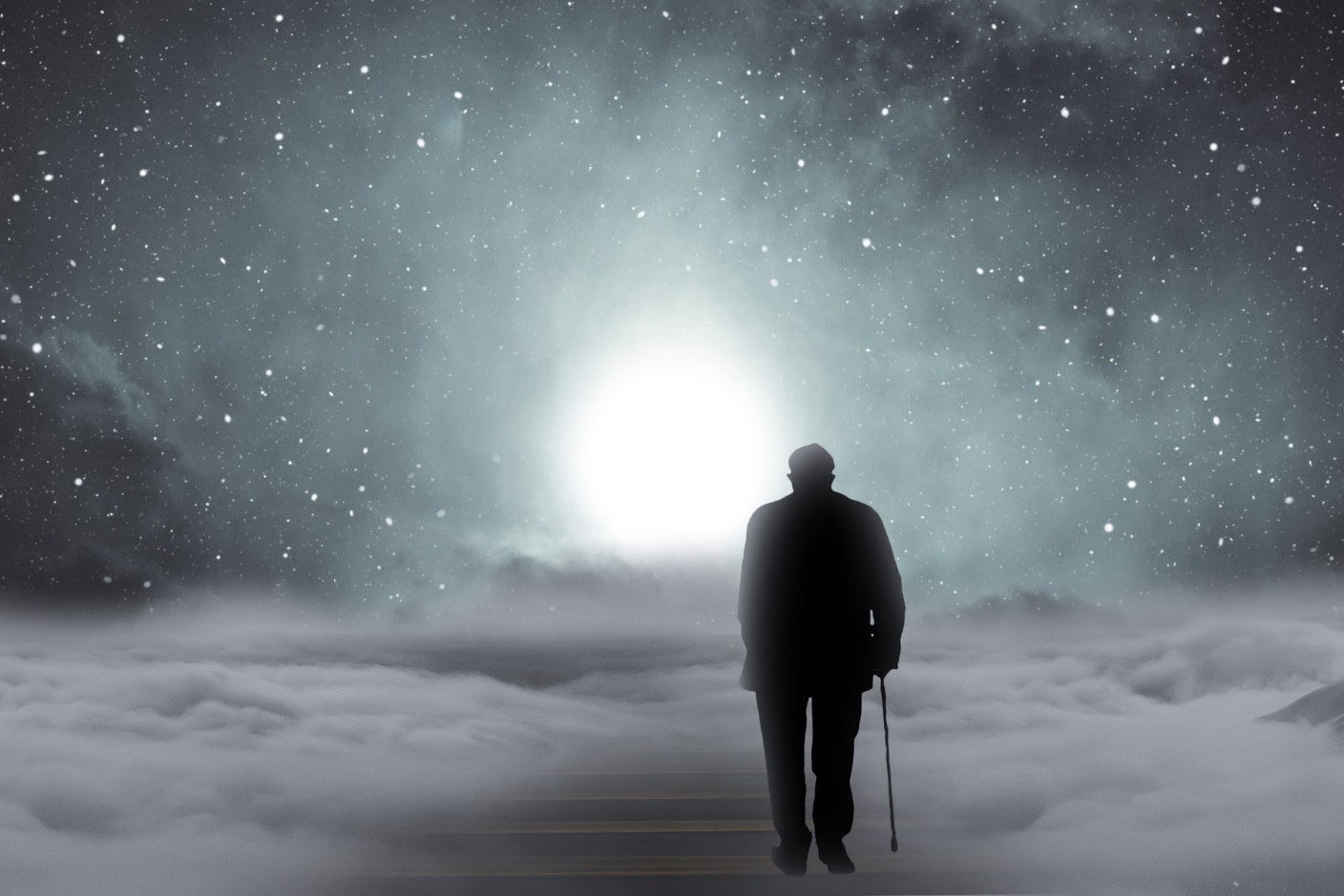 The White of Your Forgiveness
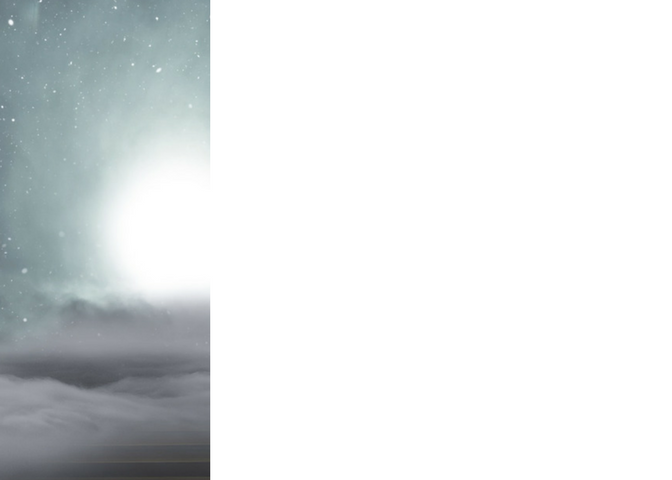 Advent Candle Lighting





The Christ Candle
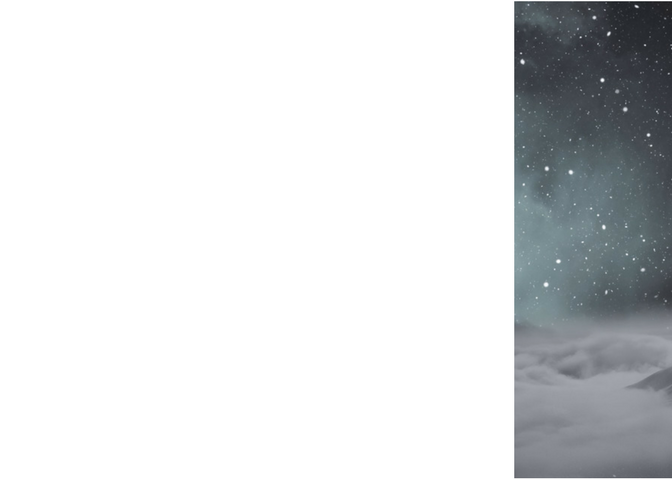 White As Snow-GET PERMISSION!

 
White as snow, white as snow, though my sins were as scarlet,

Lord I know, Lord I know, that I’m clean and forgiven.

Through the power of Your blood, 

Through the wonder of Your love,

Through faith in you I know that I can be white as snow.
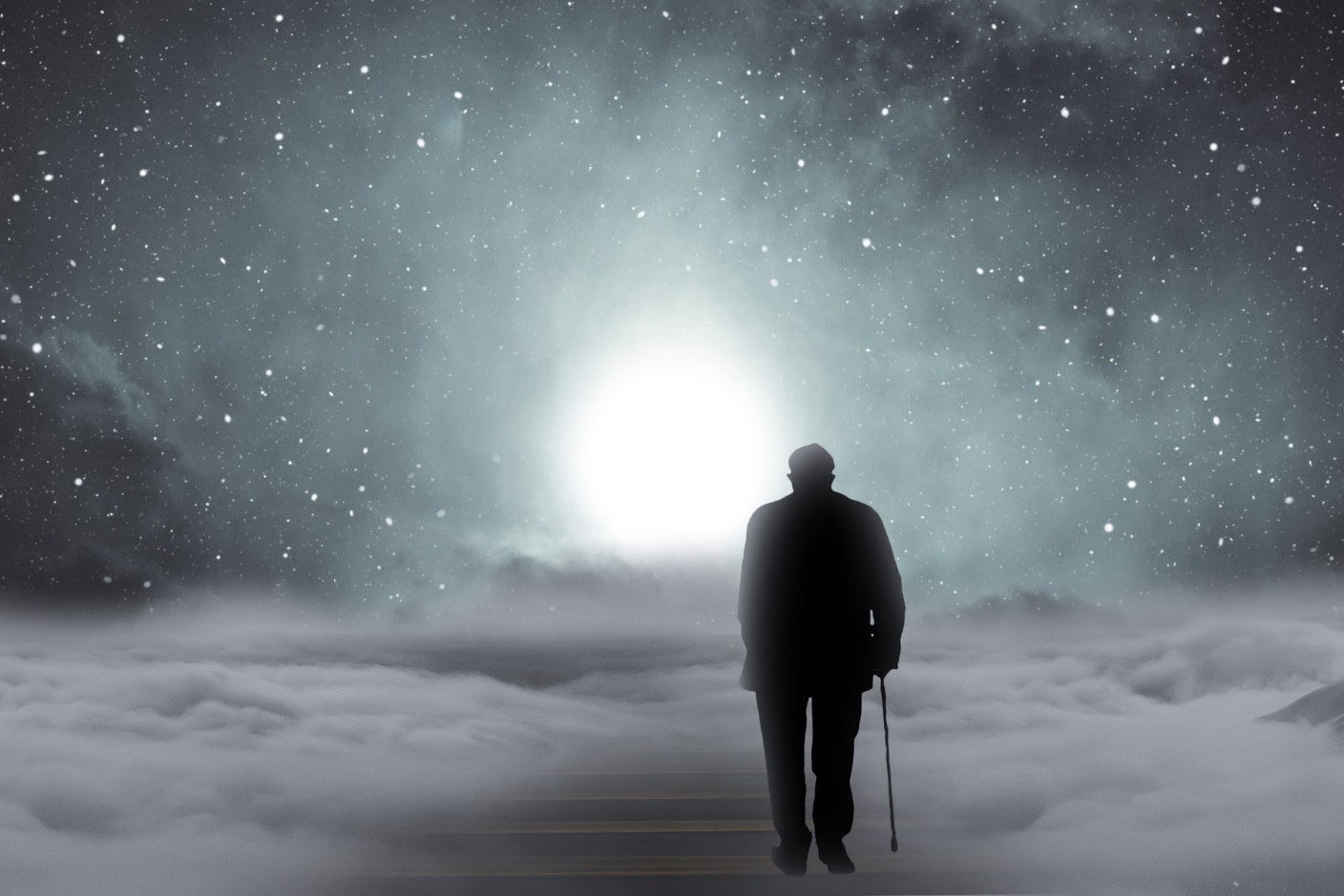 An Evening with Isaiah
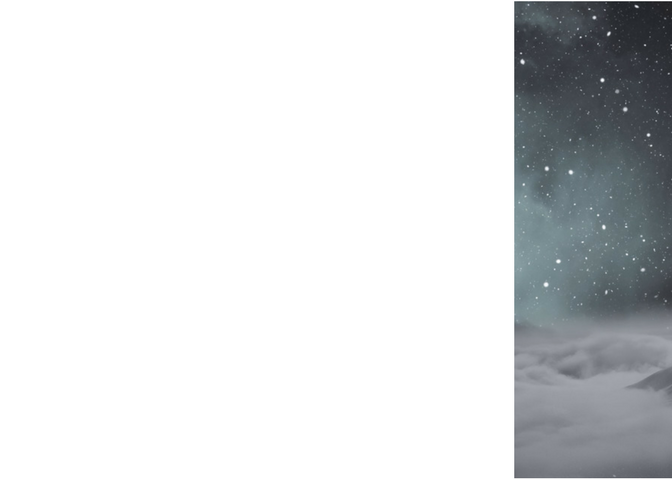 Behold a Branch is Growing – v. 1

 
Behold a branch is growing of loveliest form and grace
As prophets sang, foreknowing; it springs from Jesse’s race
And bears one little flow’r 

In midst of coldest winter, at deepest midnight hour.
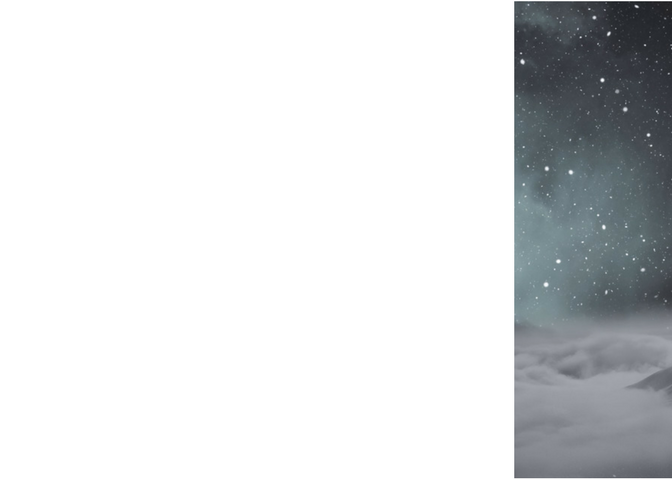 Behold a Branch is Growing – v. 2

 
Isaiah had foretold it in words of promise sure

And Mary’s arms enfold it, A virgin meek and pure.

Through God’s eternal will 

This child to her is given at midnight calm and still.
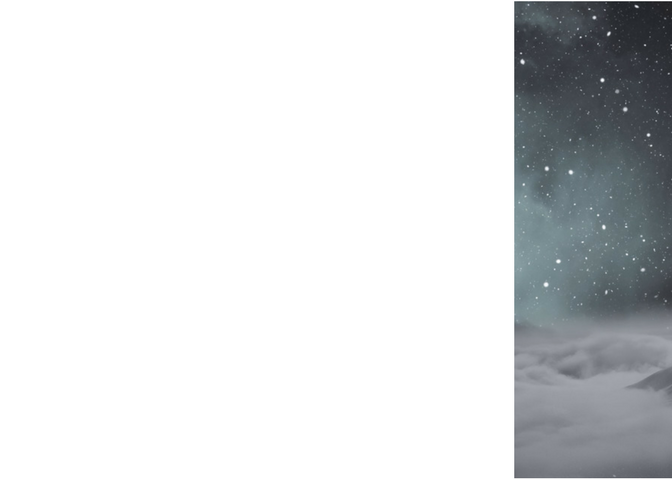 Behold a Branch is Growing – v. 4

 
This flow’r so small and tender, with fragrance fills the air
His brightness ends the darkness that kept the earth in fear.
True God and yet true man, 

He came to save His people from earth’s dark night of sin.
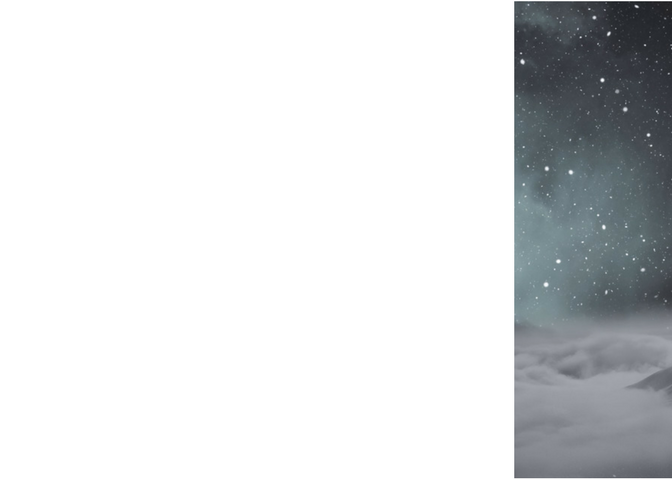 Behold a Branch is Growing – v. 5

 
O Savior, Child of Mary, who felt our human woes
O Savior, King of glory, who conquered all our foes,

Bring us at last we pray, 

To the bright courts of heaven and to the endless day.
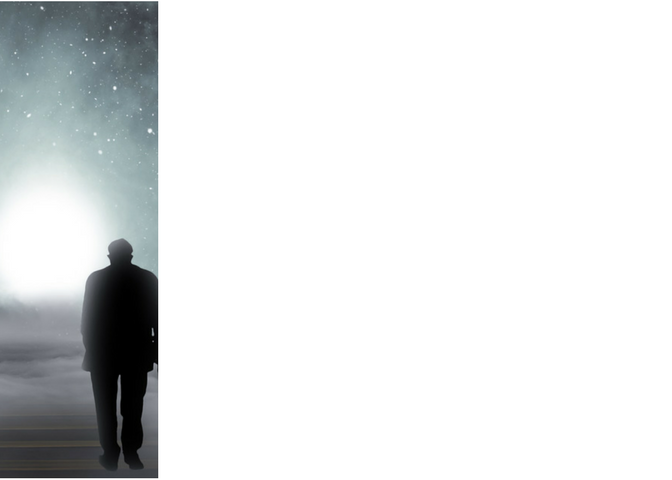 Responsive Prayer

L:	O gracious and almighty Father, we praise you that you have kept your ancient promises by sending your everlasting Son in human flesh.

G:	Receive our thanks and devotion, our songs and prayers.

L:	You sent Jesus to demonstrate your love for all people, the weak and lonely, the troubled and frightened, the timid and helpless.  No one is overlooked by your ever-seeking eyes.  No one is excluded from your strong, protective arms.  No one is denied the comfort and help of your outstretched hand.

G:	Bless us with a childlike faith that confidently knows you love and care for us always.
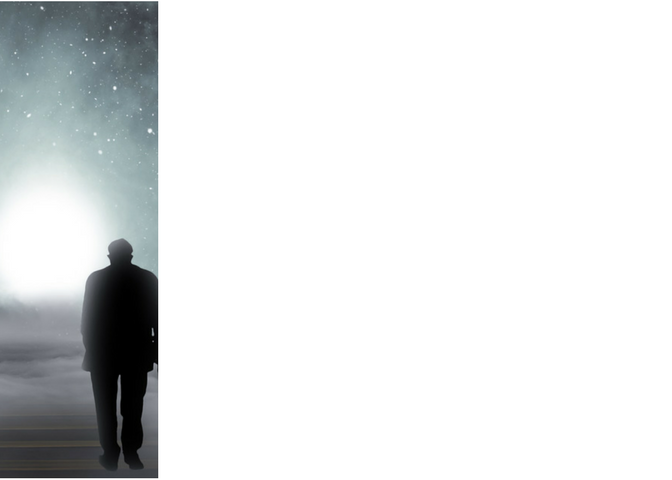 L:	You sent Jesus as the Savior of the world to deliver all from the curse of sin and the power of death. He came to die and rise again that we might live eternally.  Firmly plant this good news in our hearts, and fill us with an eager desire to spread the Word concerning what we have heard tonight.

G:	May all who hear the message, in every nation under heaven, be amazed and believe what is told them about this child.
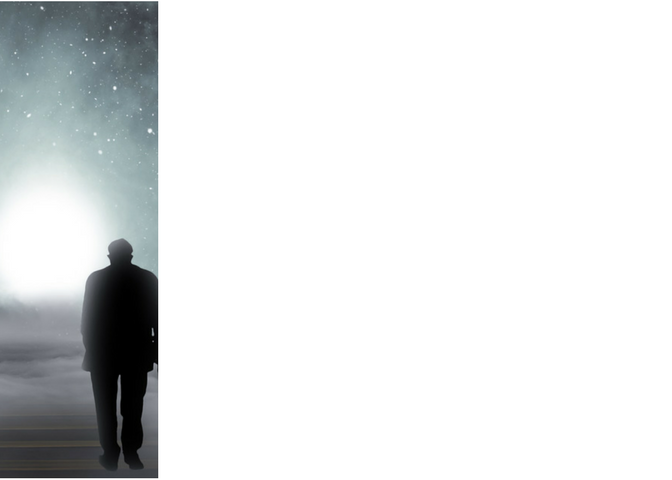 L:	You sent Jesus as the light of the world to drive out all darkness. Christ brings us the full life that you intend for us.  May the “joy that will be for all people” be our joy.  May the “peace to all on whom his favor rests” be our peace.  May the treasure that Mary “pondered in her heart” be our treasure.

G:	For today in the town of David, a Savior has been born to us.  He is Christ the Lord, Amen.
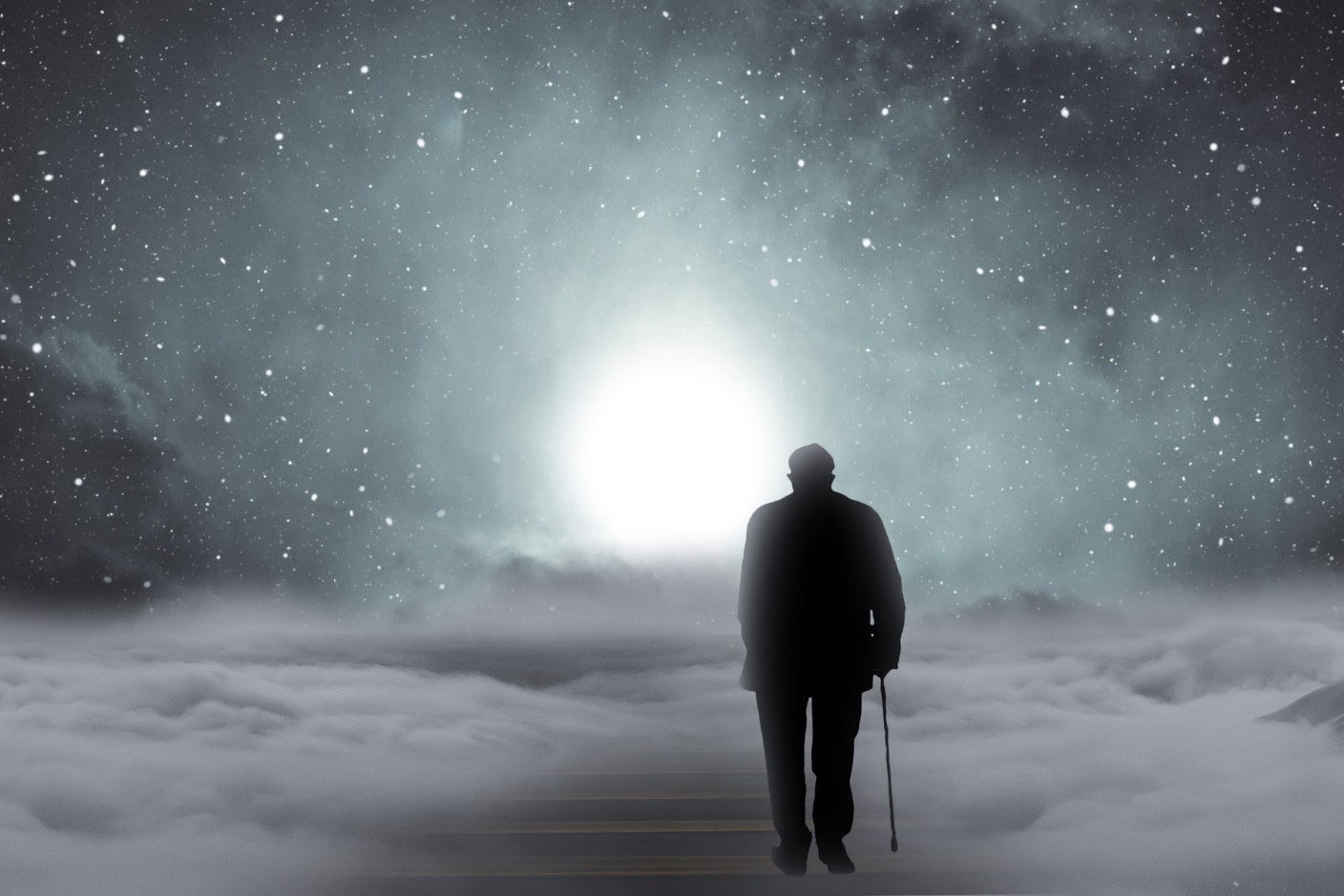 Lord’s Prayer
Our Father who art in heaven,

Hallowed be Thy Name.

Thy Kingdom come, 
Thy will be done on earth 
     as it is heaven.

Give us this day our daily bread

And forgive us our trespasses 
	 as we forgive those who trespass 
                            against us.

.
Lead us not into
temptation 
but deliver us from evil

For thine is the Kingdom, 
and the power, 
and the glory
forever and ever, 
Amen.
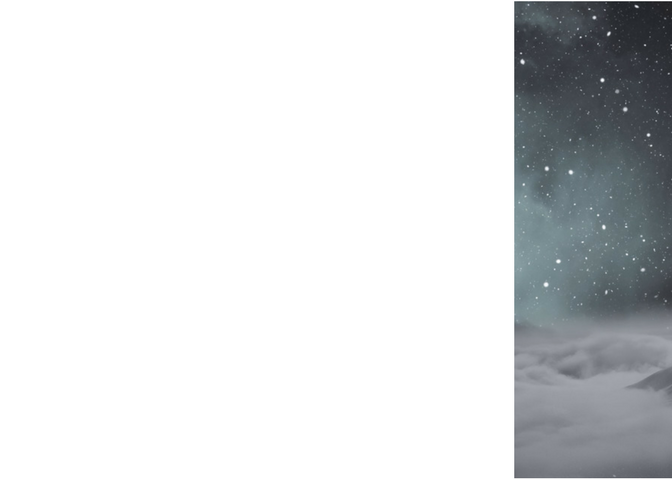 Silent Night – v. 1

 
Silent Night! Holy Night! All is calm, all is bright, 

round yon virgin mother and child. 

Holy infant, so tender and mild, 

	sleep in heavenly peace, sleep in heavenly peace.
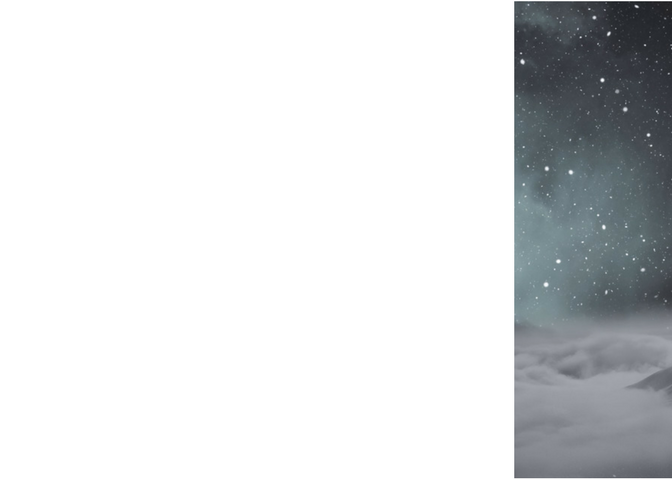 Silent Night – v. 2

 
Silent Night! Holy Night Shepherds quake at the sight. 

	Glories stream from heaven afar; 

Heav’nly host sing, alleluia; 
	
	Christ, the savior, is born! Christ, the Savior, is born!
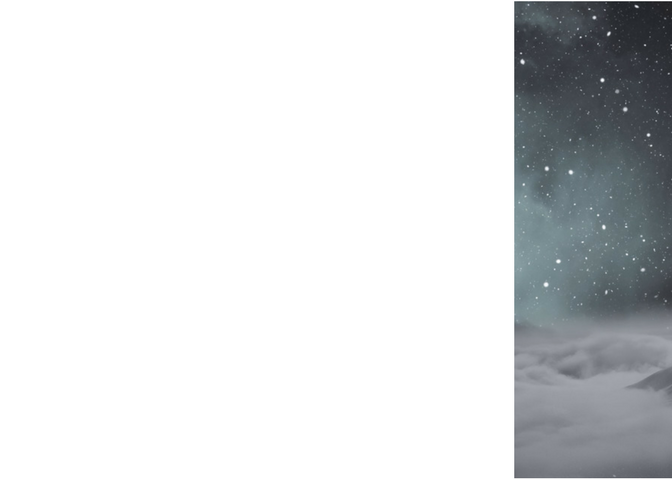 Silent Night – v. 3

 
Silent Night! Holy Night! Son of God, love’s pure light. 

	Radiant beams from thy holy face 

With the dawn of redeeming grace, 

	Jesus, Lord, at thy birth, Jesus Lord, at thy birth.
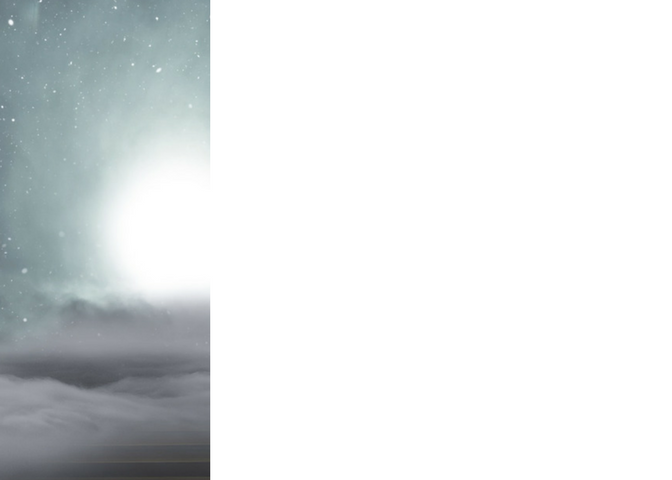 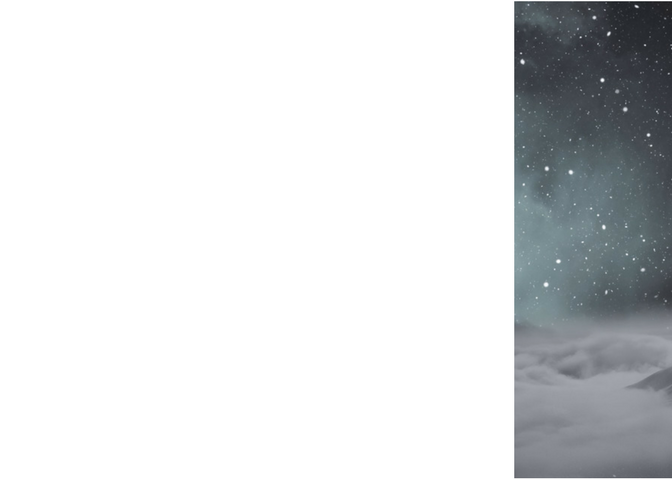 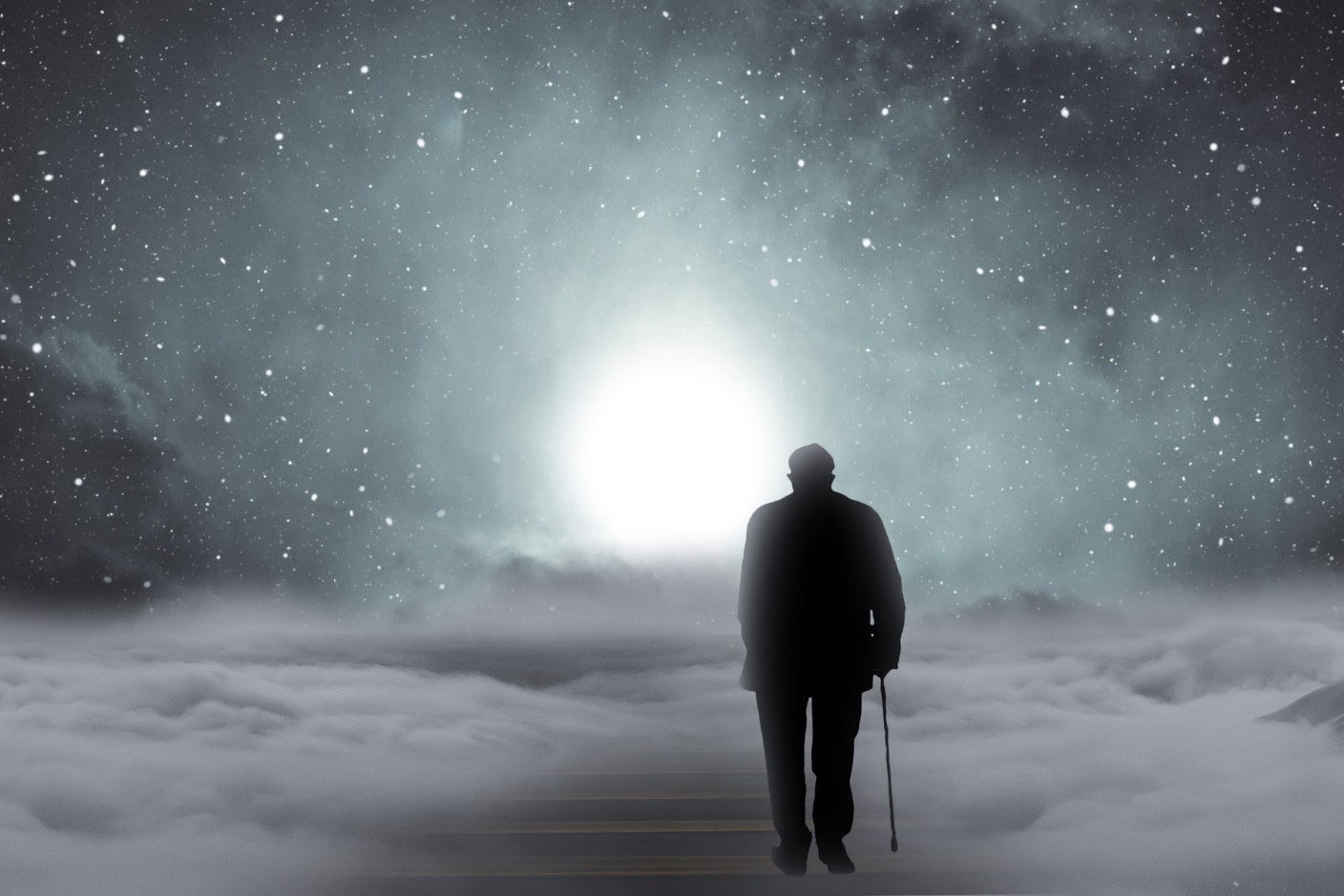 Special Music Title goes here